ЗВУКОВОЙ АНАЛИЗ слов
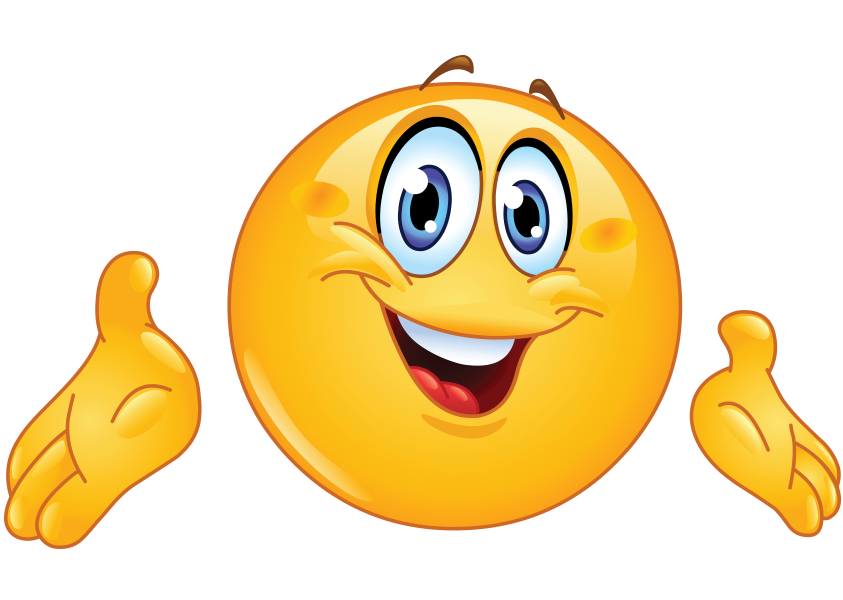 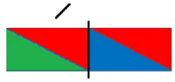 [Ш]
[Е]
[И]
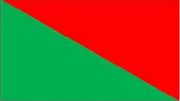 [У]
[А]
[Б]
[Э]
[Т]
Составитель: 
Шайхутдинова Гузель Фаилевна
учитель начальных классов
МБОУ Политехнический лицей №182 Кировского района г. Казани
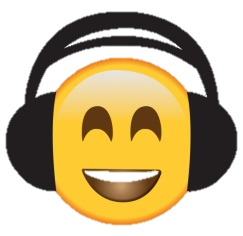 гласный звук
глухой согласный
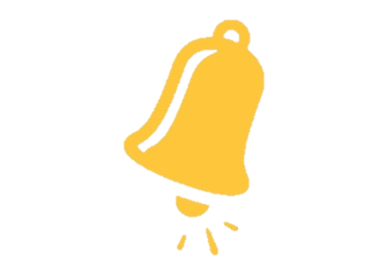 звонкий согласный
твёрдый
согласный звук
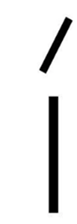 ударение
деление на слоги
мягкий
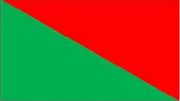 гласный
слияние мягкого согласного 
с гласным звуком
мягкий
согласный
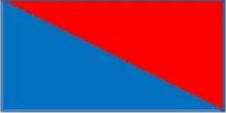 слияние твёрдого согласного 
с гласным звуком
гласный
твёрдый
согласный
ДА  МО  ЛУ  ВЫ  БЭ
ДЕ  МЁ  ЛИ  БЮ  ВИ
ДЬ  МЬ  ЛЬ
-
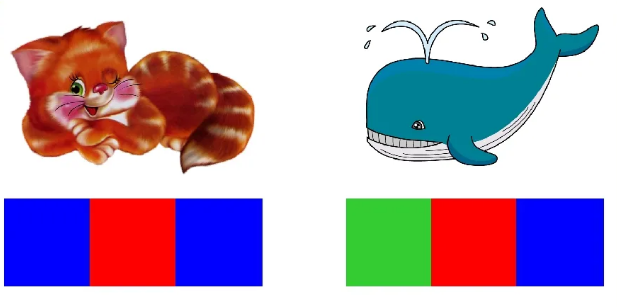 К И Т
К  О Т
Ь 
мягкий знак обозначает 
мягкость согласного звука
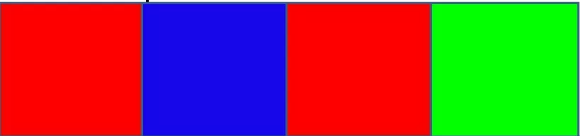 У
О
Л
Г
Ь
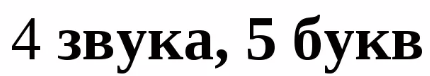 СУП
ВСТАВЬ ПРОПУЩЕННЫЕ ЗВУКОВЫЕ ДОМИКИ
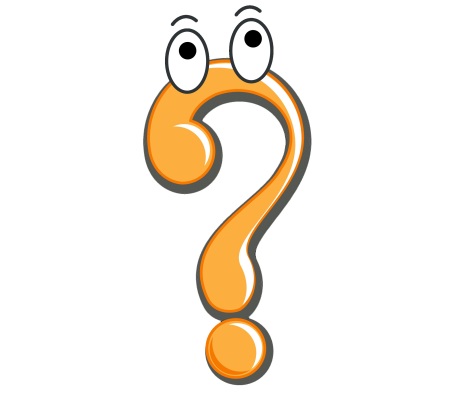 Г У С Ь
ДОМ
ЛЕС
СОСТАВЬ ЗВУКОВУЮ СХЕМУ
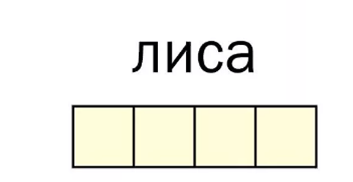 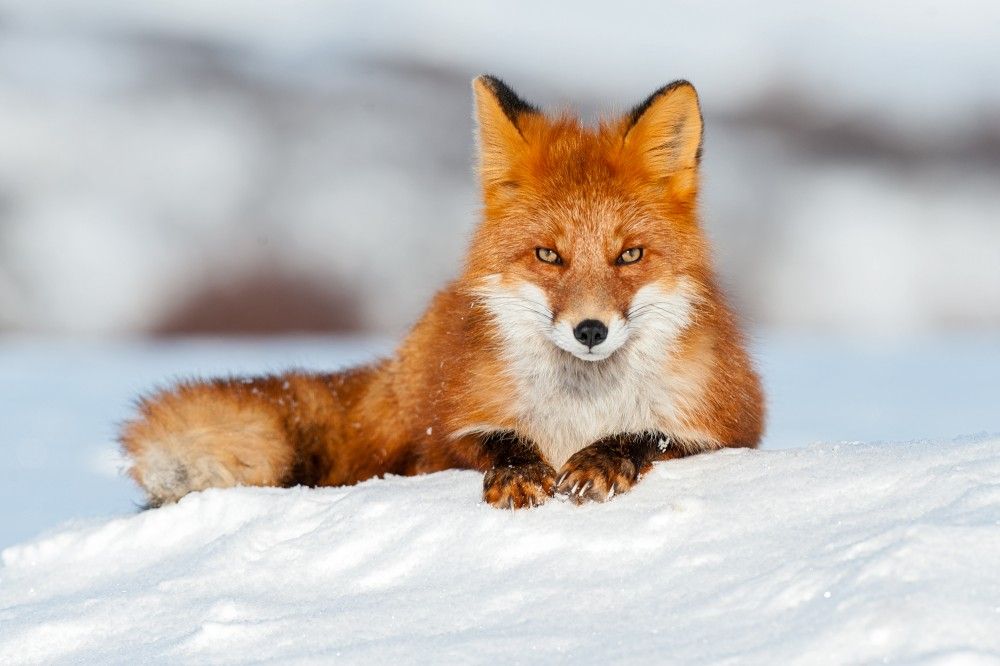 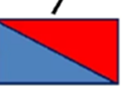 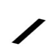 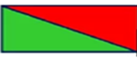 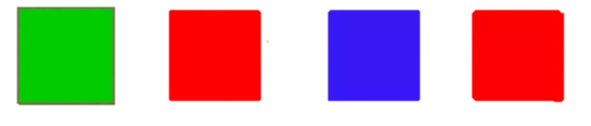 И
С
Л
А
слияние твёрдого согласного 
с гласным звуком
слияние мягкого согласного 
с гласным звуком
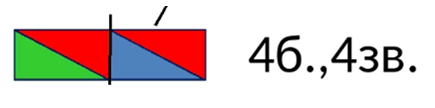 И
А
Л
С
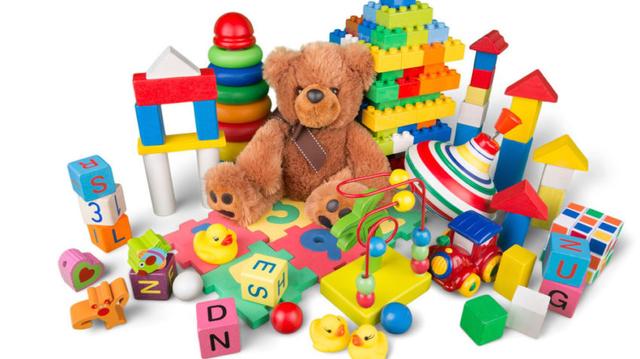 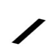 ДОЛГИЙ ГЛАСНЫЙ ЗВУК
(перед ним не стоит согласный)
И  Г   Р   У  Ш  К  И
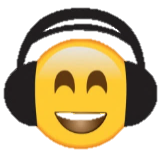 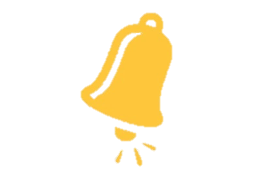 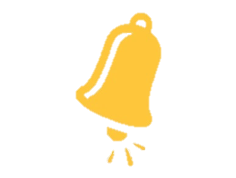 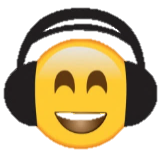 И
Г
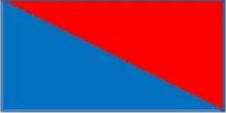 Ш
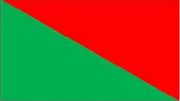 И
У
Р
К
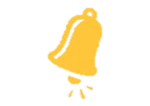 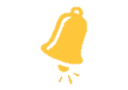 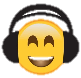 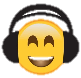 СОГЛАСНЫЙ ЗВУК, ПОСЛЕ КОТОРОГО НЕ СТОИТ ГЛАСНАЯ - ЗАМОЧЕК
СОСТАВЬ ЗВУКОВУЮ СХЕМУ
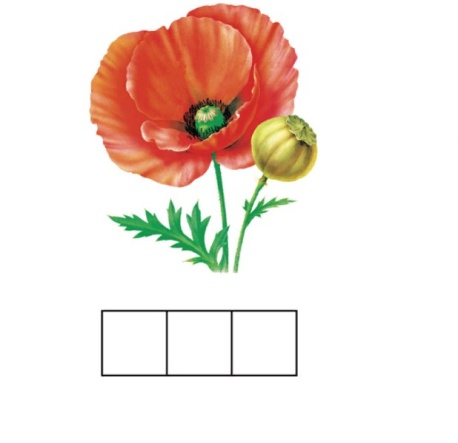 М  А  К
Открытый слог    +  согласный
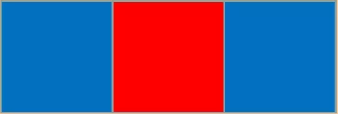 М   А    К
слияние твёрдого согласного 
с гласным звуком
ЗАМОЧЕК
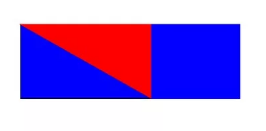 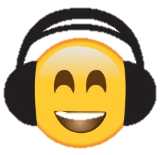 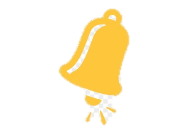 ПОДБЕРИ ЗВУКОВУЮ СХЕМУ К СЛОВАМ
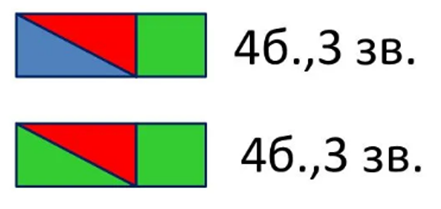 ДЕНЬ
КОНЬ
ВЫБЕРИ ПРАВИЛЬНУЮ ЗВУКОВУЮ СХЕМУ
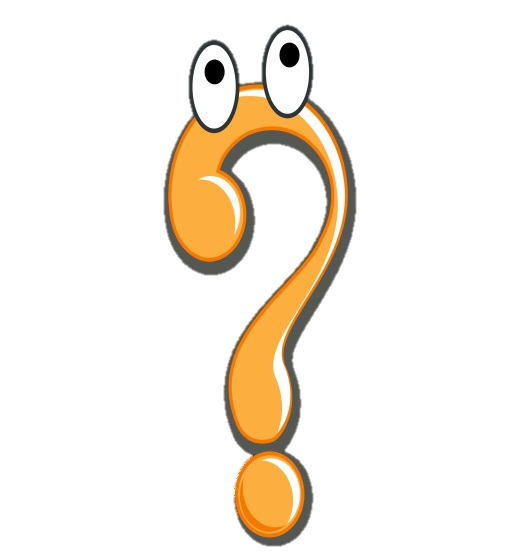 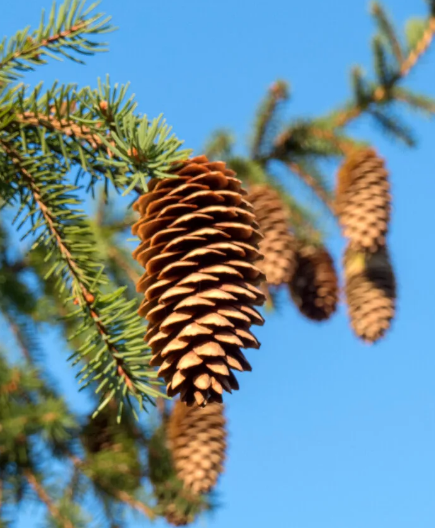 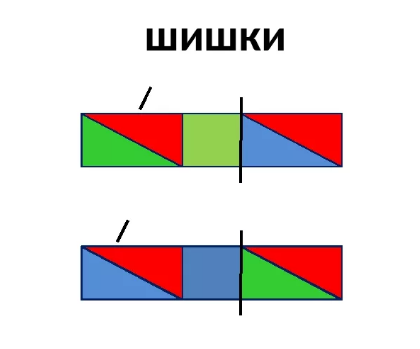 Всегда твёрдые согласные —
звуки [ж], [ш], [ц]. Эти согласные произносятся только твёрдо, если даже после них пишутся буквы «е», «ё», «и» или мягкий знак.
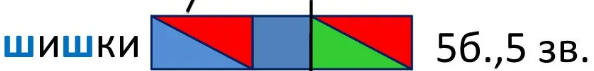 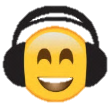 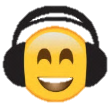 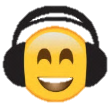 ПОДБЕРИ ЗВУКОВУЮ СХЕМУ К СЛОВАМ
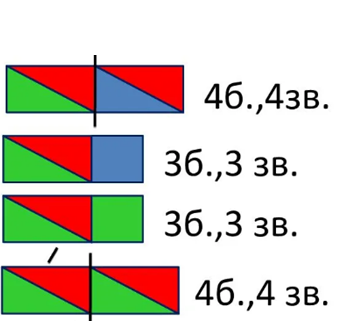 ЛЕС
ЧАЙ
МЯСО
ЧАЩА
Всегда мягкие согласные —
звуки [й], [ч], [щ]. 
Эти согласные произносятся только мягко.
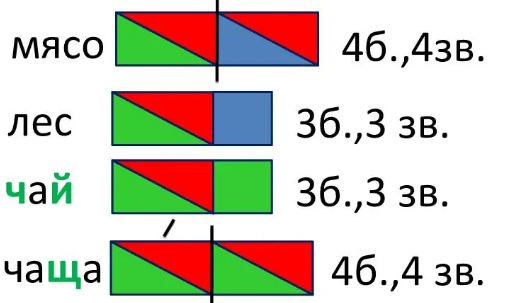 СЛОВО                  М  Е  Д  В  Е  Д Ь
СХЕМА
ТРАНСКРИПЦИЯ   [ М` И Д В` Э Т` ]
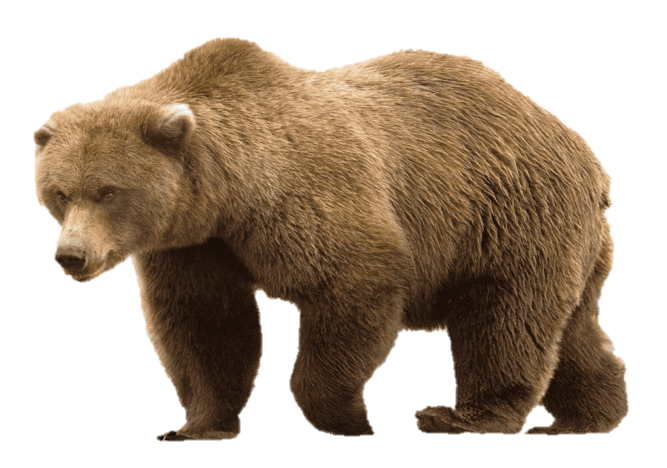 СОСТАВЬ ЗВУКОВУЮ СХЕМУ 
ДЛЯ СВОЕГО ИМЕНИ
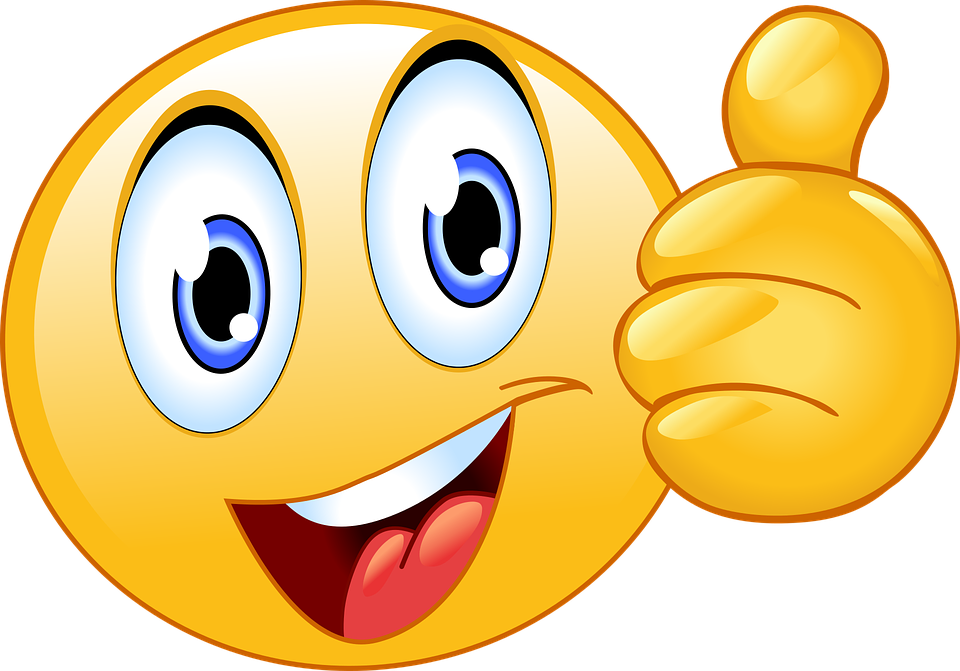 [Б]
[О]
[Ж]
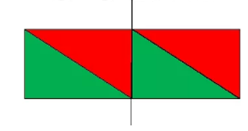 [Р]
[А]
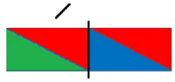 МОЛОДЦЫ!
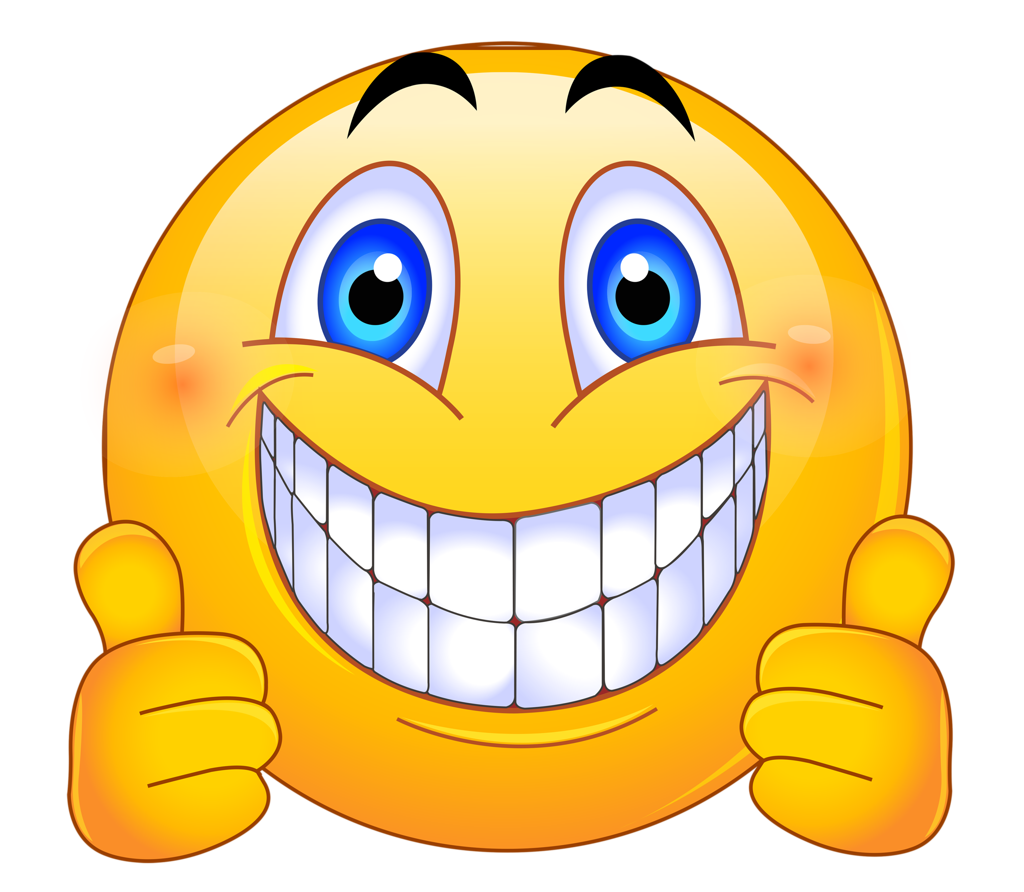 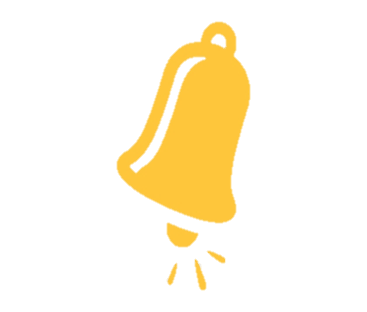 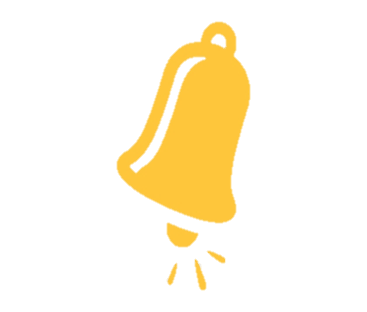 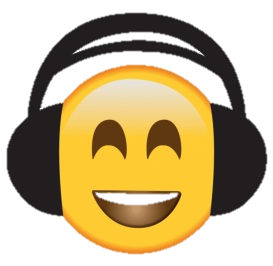 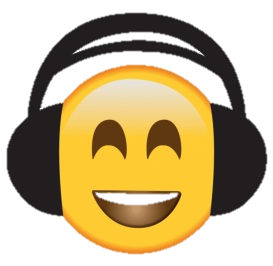 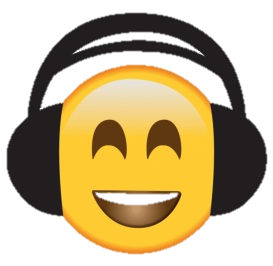 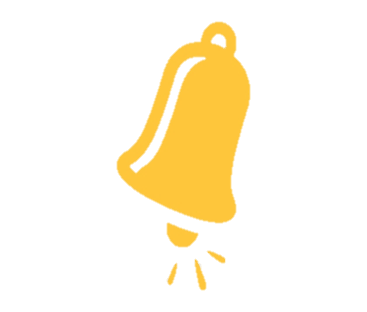 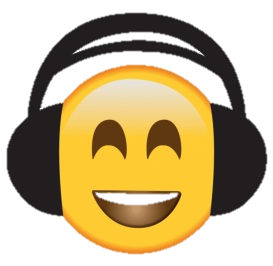 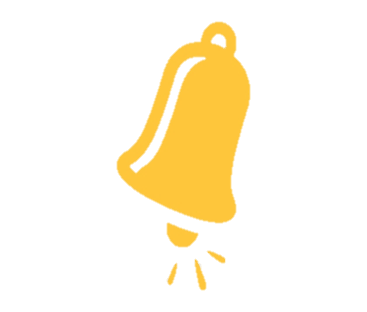 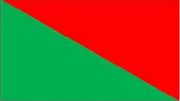 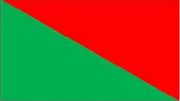 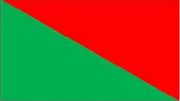 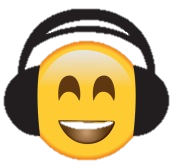 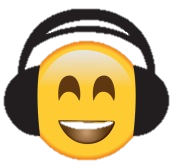 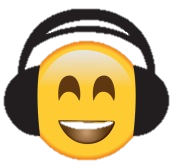 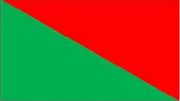 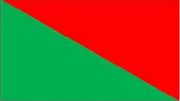 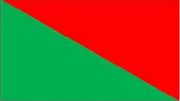 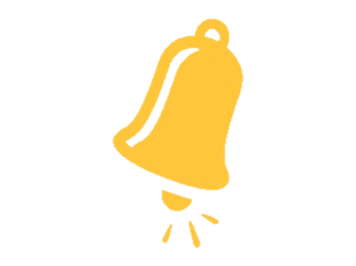 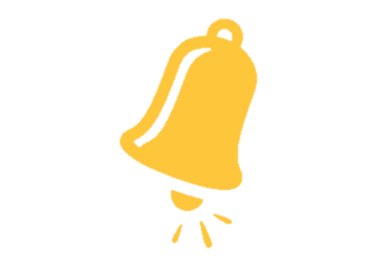 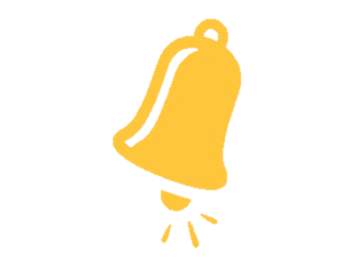 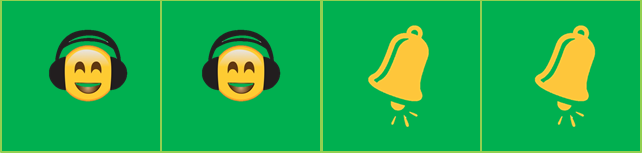 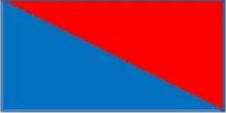 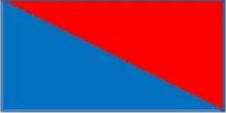 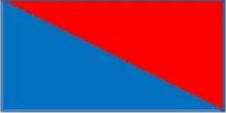 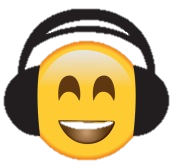 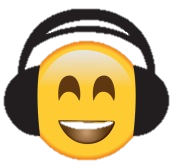 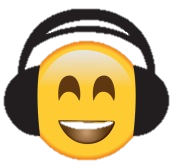 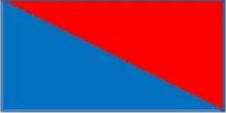 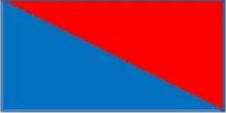 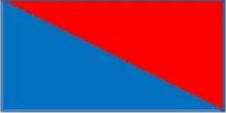 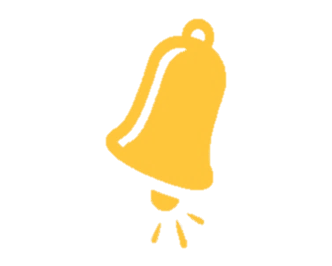 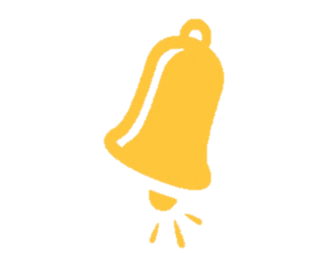 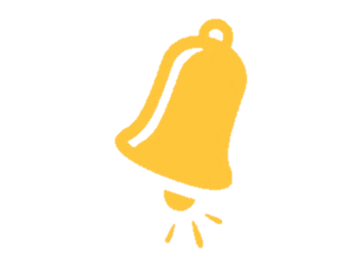 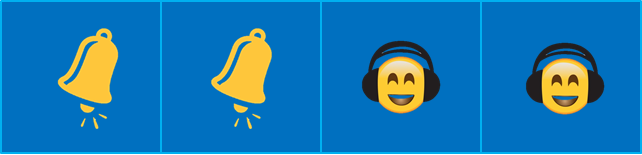